EU-CERT:European Certificates and Accreditation for European Projects
EU-CERTTransnational partner meeting (TPM4)in Zagreb, Croatia
The EU-CERT – Accreditation and Documentation Conference!
5th - 7th of December 2023

Insights into PR4University of Paderborn
Reference Number:2021-1-DE02-KA220-ADU-000033541 
Duration: 
01.02.2022 – 31.05.2024 (28 month)
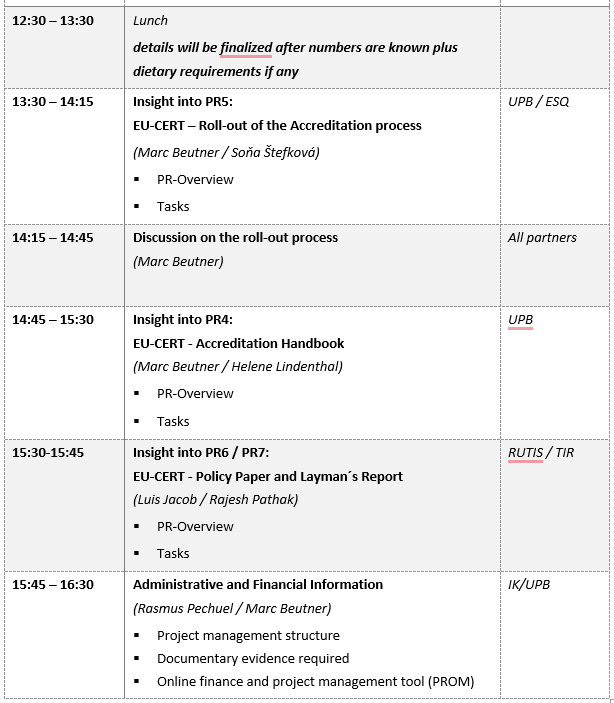 Meeting AgendaWednesday, 6th of December
Project Result 4
EU-CERT - Accreditation Handbook
(Leading orga: University of Paderborn)
Project Results
Accreditation Handbook
The accreditation handbook will be a best practice guidelines/ report offers in a book format  
 To get in touch with the EU-CERT accreditation and certification system it is helpful to get an explanation of the processes and the criteria within a detailed handbook which provided a compilation of all information needed. 
 This offers more transparency to the target groups of the users of result in adult education but also to the target groups of coordinators of adult education project who want to get their project results accredited. 
 The impact of such a handbook is directly at all users. They get accustomed to the processes and can transfer these experiences also to future use of certificates.
Accreditation Handbook
The book will be assessable in a printed and an online version. 
The accreditation handbook provides generell information on acccreditation for adult education and the accreditation and certification processes within EU-CERT: 

addresses the quality criteria and 
explains them and 
their use.
Handbook core information
The handbook provides a rough overview on the project.
The handbook comes basic information on accreditation and certification processes.
The handbook helps to understand the accreditation criteria
The handbook offers a step-by-step approach how to handle two accreditation types




The translation in the partner languages will be done with DEEPL and after that checked by the partners.
System / Institutional Accreditation
Product, Material,OER and Course Accreditation
Accreditation Handbook
The handbook will be assessable in a: 
short version - Guideline A: which steers the user through the accreditation process and the website, etc.
Accreditation Handbook
The handbook will be assessable in a 
Detailed version- Guideline B: which provides the provides help and hints for the accreditations/evaluators. 
It will be also assessable in a complete book version which addresses the following aspects: 
General introduction into accreditation, certification and certificates 
The need for accreditation, certification and certificates in adult education 
EU-CERT - Overview on the project, its aims and objectives 
The Accreditation and Certification processes of EU-CERT 
The quality criteria of EU-CERT 
User guideline through the accreditation process and the website 
Accreditators/evaluator guideline 
Results of the EU-CERT Research on Accreditation and Certification in EUROPEAN adult education
Accreditation Handbook
Further information regarding the 
accredition handbook coming soon…
when the programming is done.
Discussion and Q&A
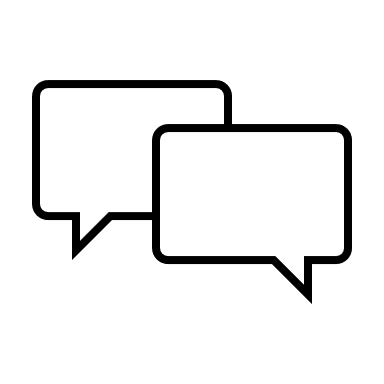 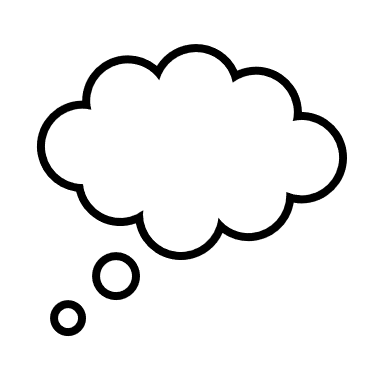 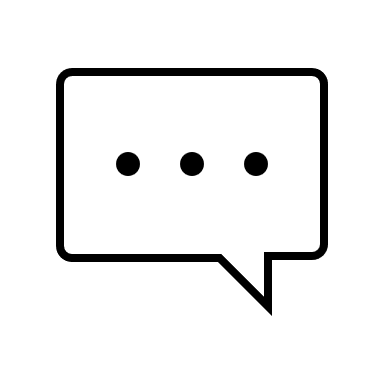 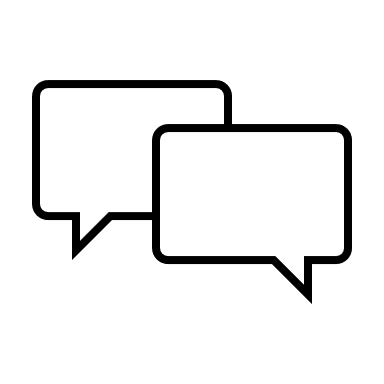 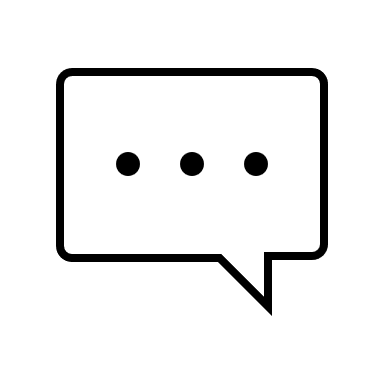 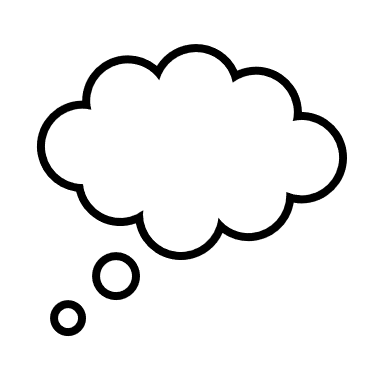 Universität Paderborn
Department Wirtschaftspädagogik Lehrstuhl Wirtschaftspädagogik II Warburger Str. 100
33098 Paderborn

http://www.upb.de/wipaed
Prof. Dr. Marc Beutner
Tel:	+49 (0) 52 51 / 60 - 23 67
Fax:	+49 (0) 52 51 / 60 - 35 63
E-Mail:	marc.beutner@uni-paderborn.de